МКҚК «Экология және орман шаруашылығы колледжі»ГККП «Колледж экологии и лесного хозяйства»
Жаратылыстану-ғылыми пәндердің  пән апталығы 
Предметная неделя естественнонаучного цикла
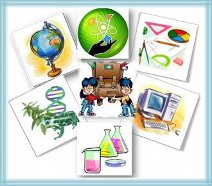 ОТЧЕТ о ПРОВЕДЕНИИ
Щучинск 2017
Сроки проведения 4 – 11 декабря 2017 г
Жаратылыстану-ғылыми пәндердің  пән апталығының  іс-шаралар  жоспары. План мероприятий предметной недели естественнонаучных дисциплин
«Бізді қоршаған әлем» фотокөрмесі Фотовыставка «Мир вокруг нас».
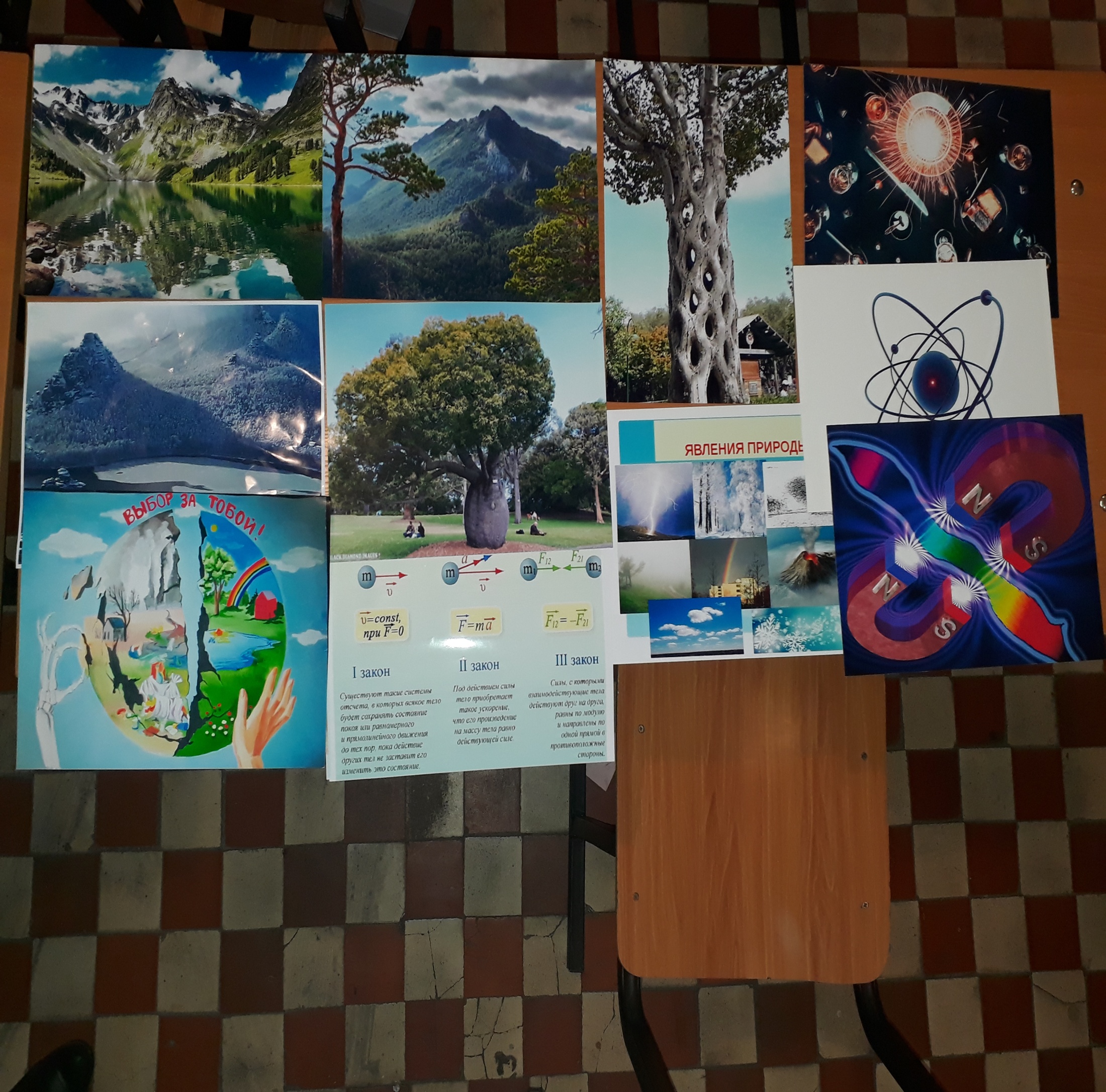 химия
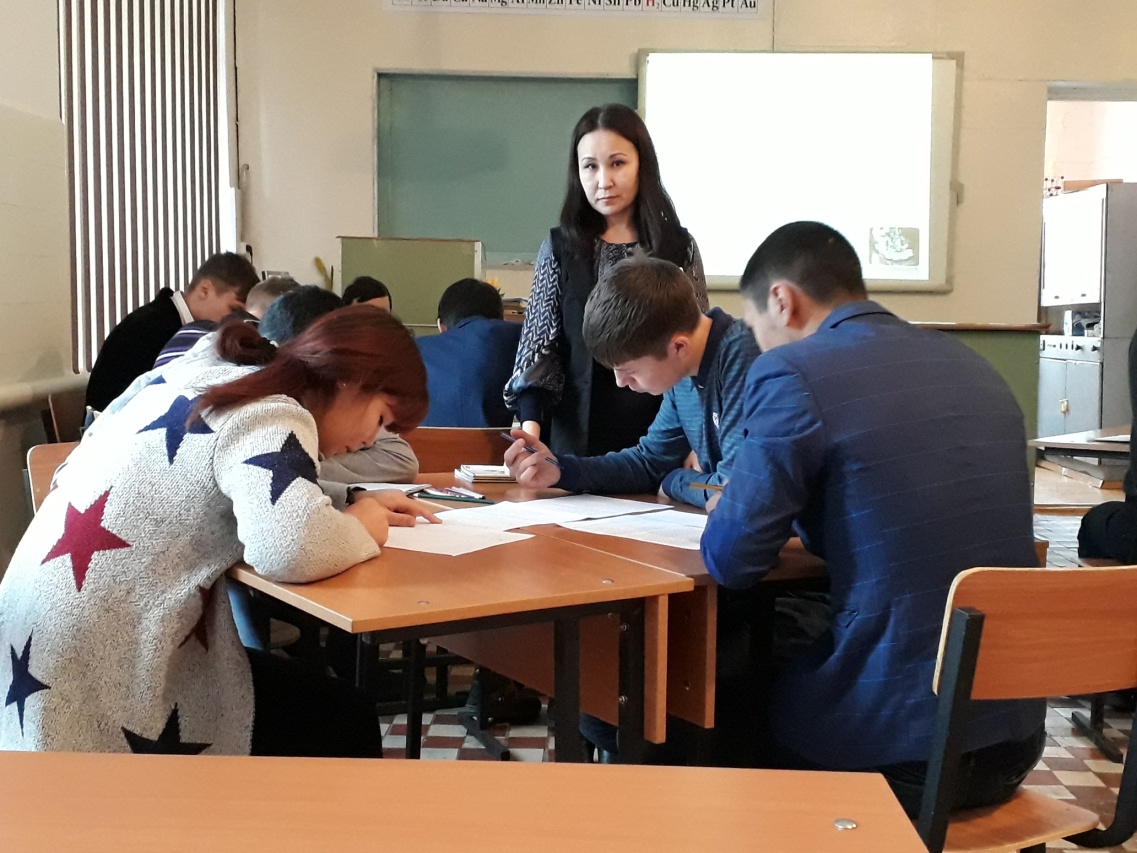 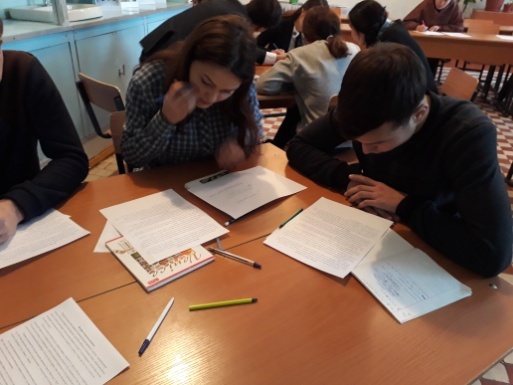 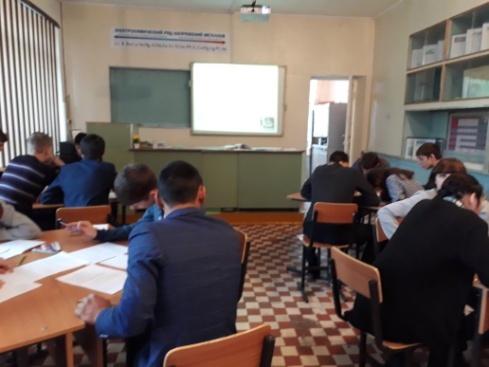 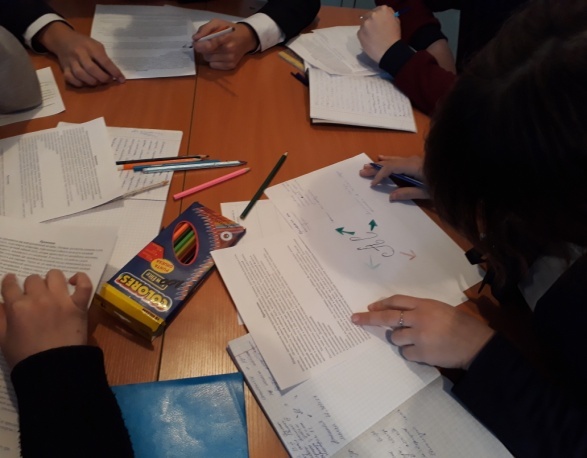 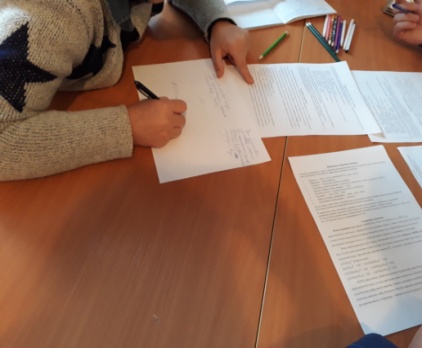 Ответственный: преподаватель химии, 
 Жапарова Айгуль Бекимовна
физика
Проведены мероприятия
Ашық сабақ, тақырыбы: 
“Радиобайланыс принциптері”
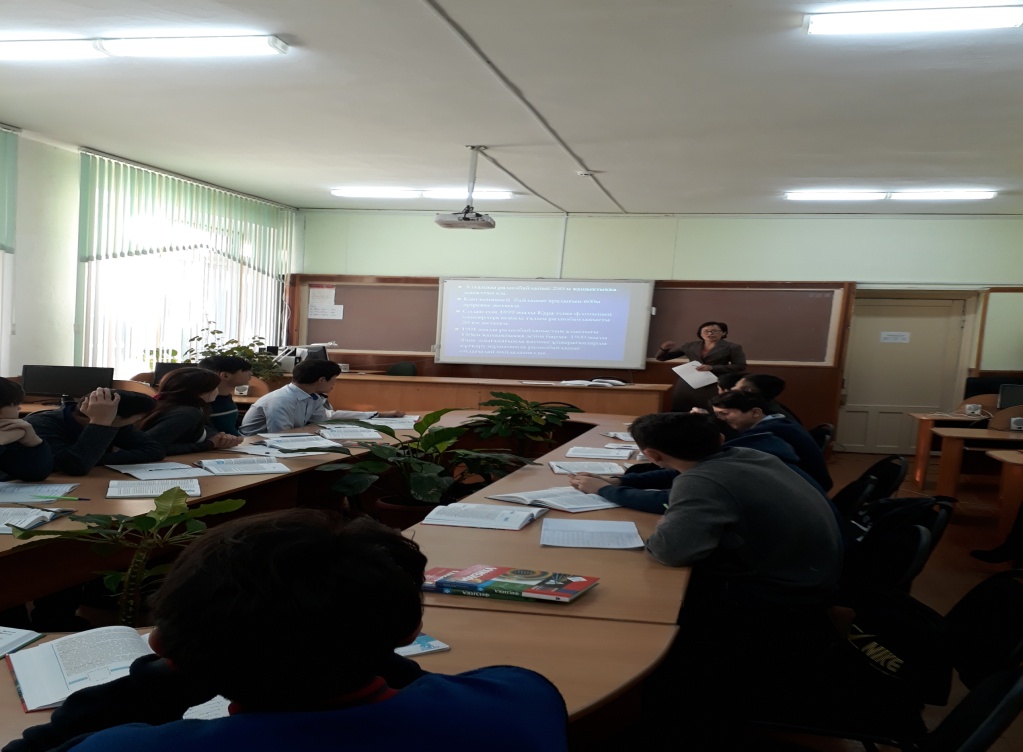 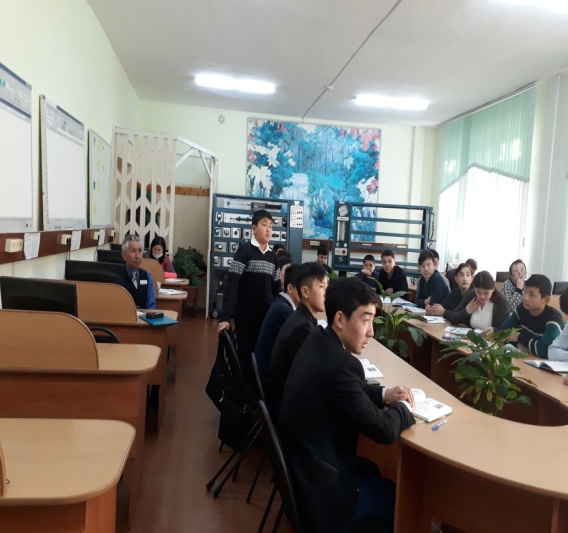 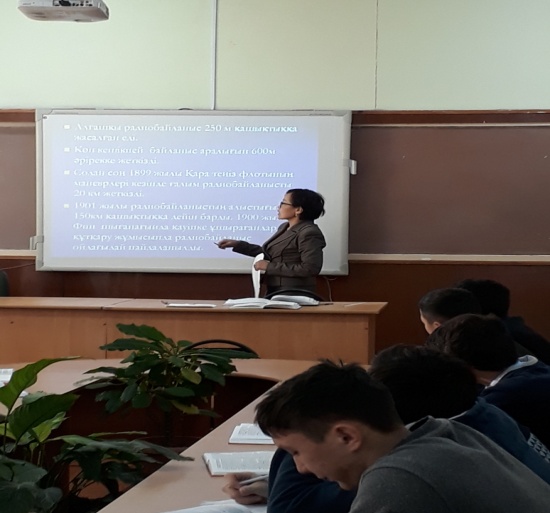 Ответственный: преподаватель физики, Кусаинова Аяжан Архаровна
математика
Выставка «Геометрическое моделирование в моей профессии»
Создание презентаций РРТ «Математика в моей профессии»
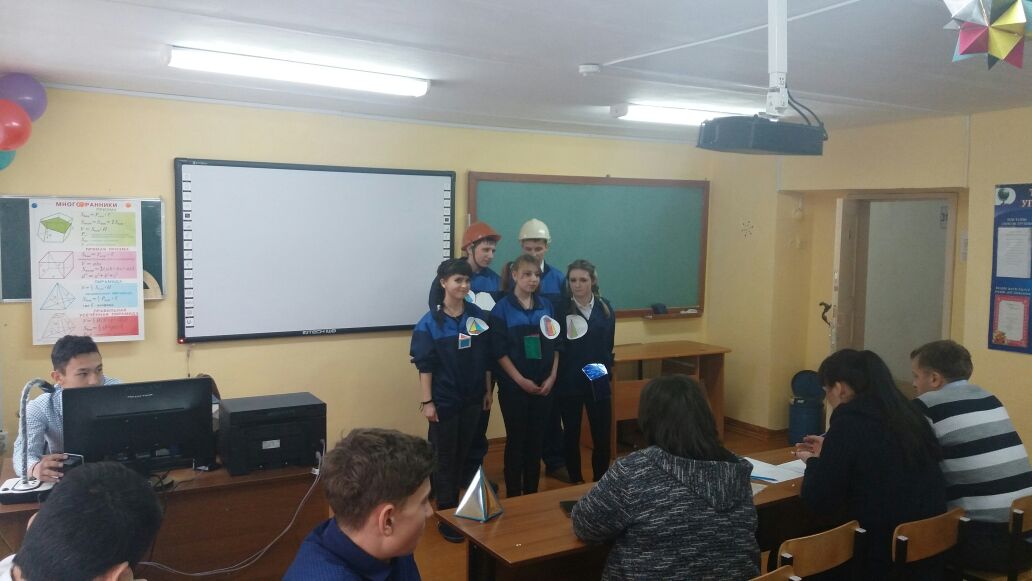 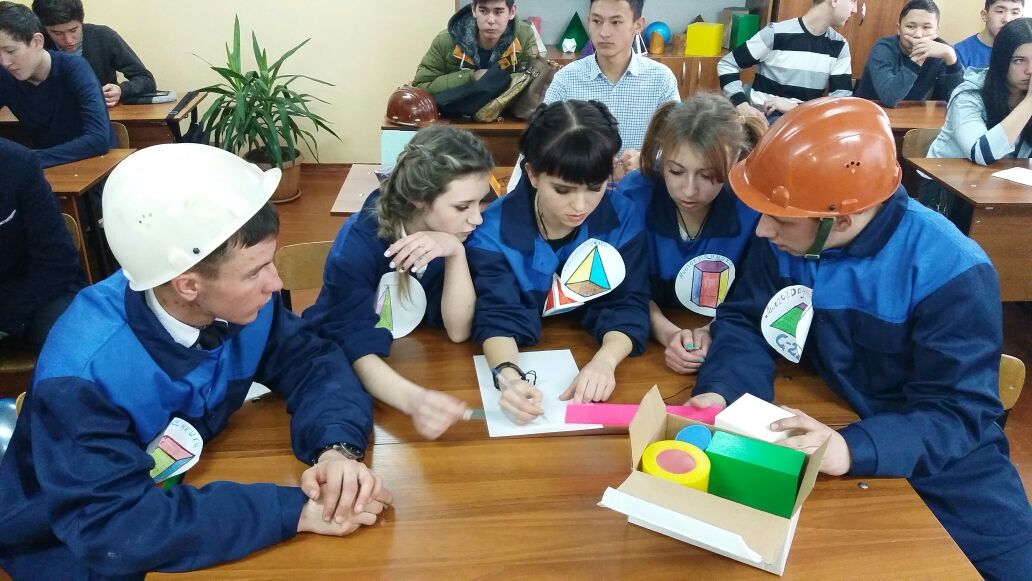 Ответственный: преподаватель математики, Комнацкая Галина Ивановна
Интеллектуальная игра <<Физический поединок>>
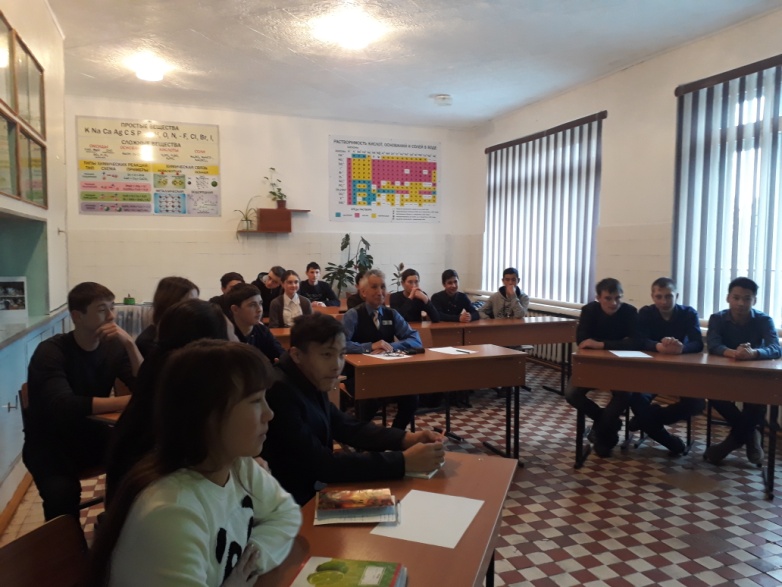 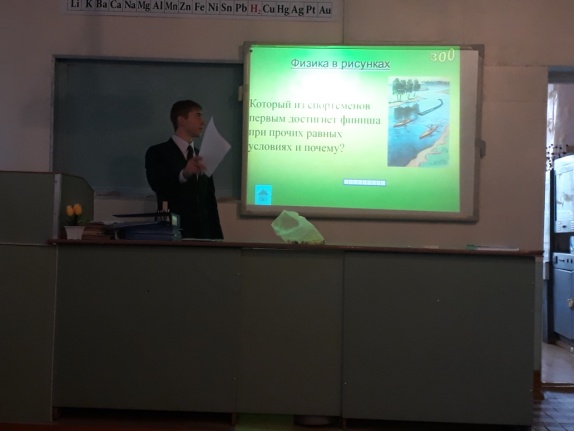 Ответственный: преподаватель физики, Коструб Сергей Александрович
Интеллектуальная игра<<Своя игра>>
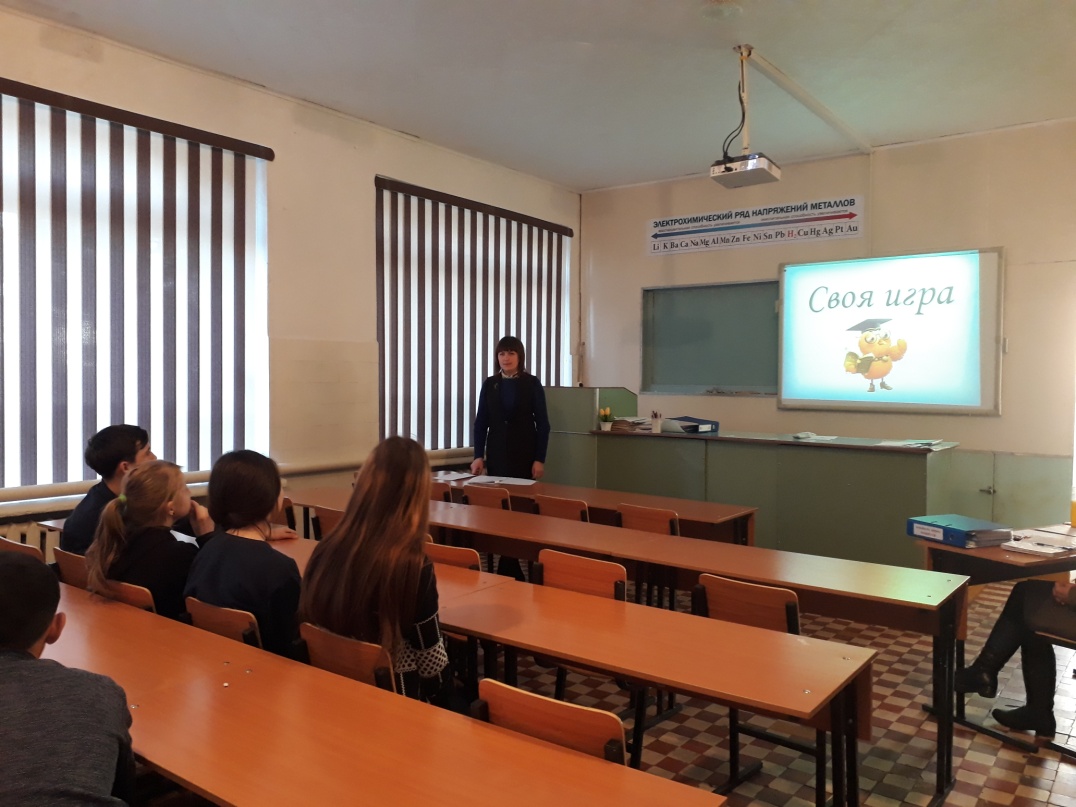 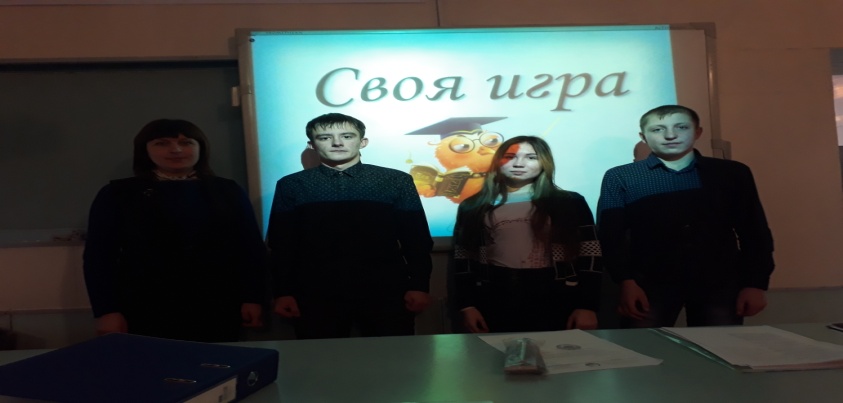 Ответственный: преподаватель химии Жапарова Айгуль Бекимовна
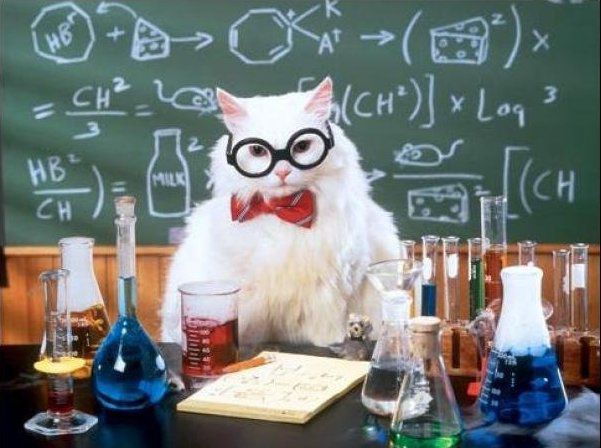 Спасибо за внимание!!!